LVC STANFORDAugust 25-29 2014
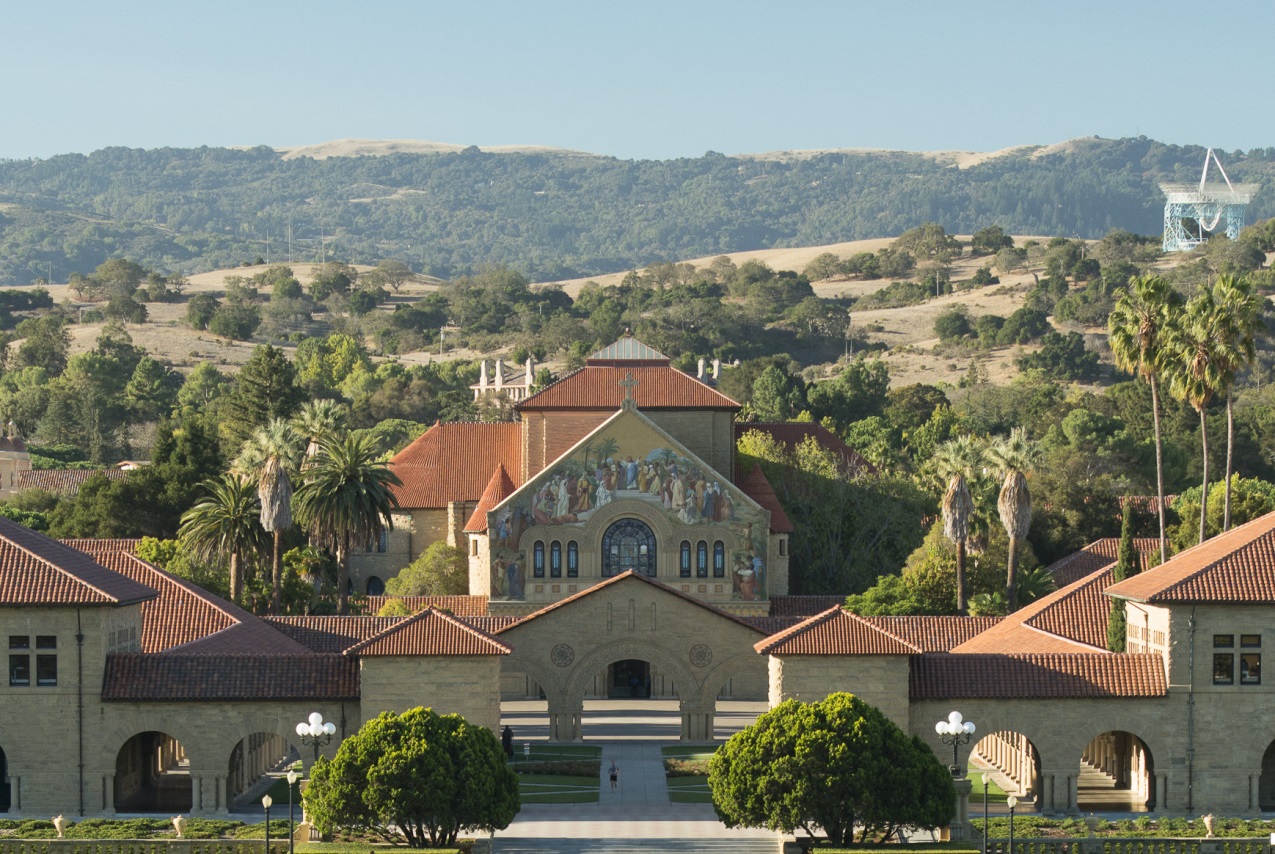 LVC STANFORDAugust 25-29 2014
Accommodations
Registration – webpage available April 1

$250     Student rate
$500     Non-student rate

Includes:
Breakfast and lunch
Banquet dinner
Conference rooms
AV and AV Technicians
Poster session

Does not include:
Parking passes ($10/day)
Transportation to/from airport
Poster printing
Carothers Hall

(30) Single Rooms:   $77.20 per person/night
(85) Double Rooms: $56.70 per person/night
Benefits: 
5 minute walk to conference. 
Outdoor facilities available: 
Telephone in each 
Comfortable and clean facility.
Onsite management.
Free laundry facilities.
Linens provided 
Quiet areas including business center/lounge.
Crothers Hall is exclusive to LVC.
Free shuttle service to shopping/restaurants

Alternate accommodations (hotel)
$180-350/night
Contact

Vivian Drew
vdrew@stanford.edu
650-723-0227